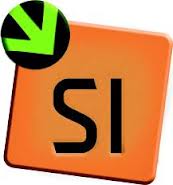 Formation PAF 2014-2015
Document travail 
IA-IPR: Jean-Michel GAREL
Formateurs: Alain COUSIN, Noël DELLEAUX, André MYSLIWSKI, Christophe RADEL
La démarche scientifique en S-SI:
Construire et utiliser un modèle multi-physique.Acquérir  et exploiter des grandeurs physiques.
Aborder les points de connaissances non maitrisés 
à travers les outils appropriés !
ND-22/11/2013
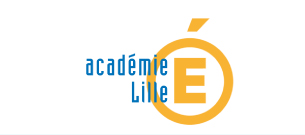 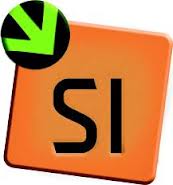 Formation PAF 2014- 2015.
Document travail 
Axes et besoins de formation
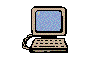 AF1
AF3
AF2
Modélisation de mécanismes
Langages de description
Comportement des structures
Réseaux  de communication
Comportement dynamique
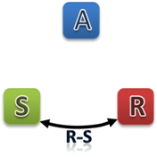 Chaine d’information
Chaine d’énergie
Solidworks
Méca 3D
Labview
Latispro
Flowcode (Arduino)
Labview
Sinusphy / Matlab
Technologie des convertisseurs
Acquérir  et exploiter des grandeurs physiques
Construire et utiliser un modèle
 multi-physique
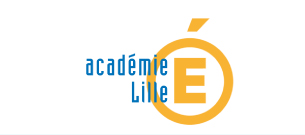 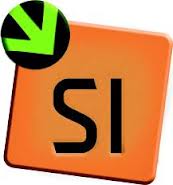 Formation PAF 2014
Document travail 
Rechercher un enjeu, des problématiques techniques, un support
Enjeu : Comment améliorer l’autonomie d’un système
Support : Tondeuse RL 500
Problématique technique 3 :
Acquérir des données à distance pour évaluer les performances

Réseaux de communication : Carte embarquée NI my RIO ,  NI-DAQ, Labwiew

Analyse du signal : Sinus Phi , Labwiew , latis Pro

Comportement dynamique : SLW , M3d , Sinus phy
Problématique technique 1 : 
Optimiser la trajectoire de la tondeuse , alléger sa structure.

Langage de description : Cartes Arduino

Comportement dynamique : SLW , M3d , Sinus phy

Comportement des structures : SLW , CES Edupack
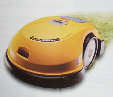 Problématique technique 2 : 
Optimiser la chaine d’énergie

Technologie des convertisseurs: Sinusphy

Modélisation des mécanismes : SLW , M3D
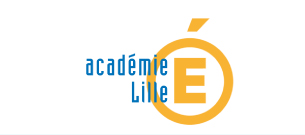 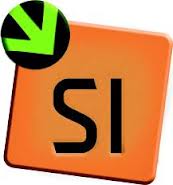 Formation PAF 2014
Document travail 
Les Plateformes de Formation à Distance
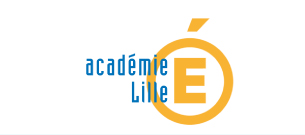 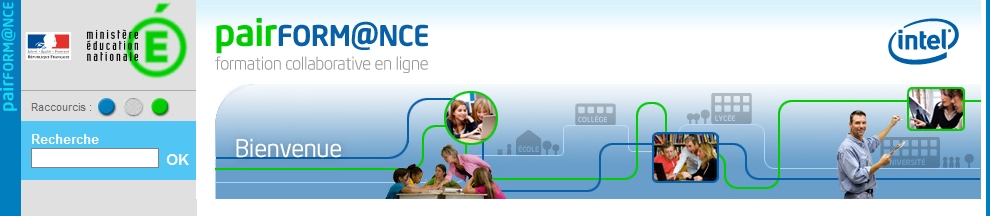 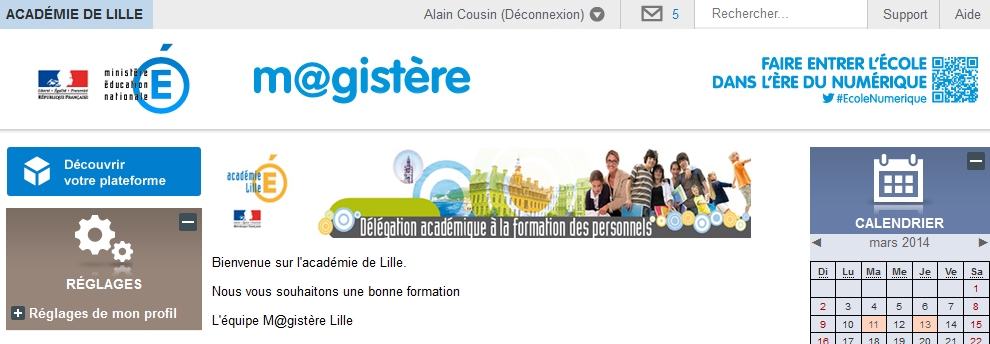 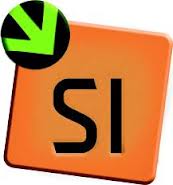 Formation PAF 2014
Document travail 
Comment accéder à M@gistère
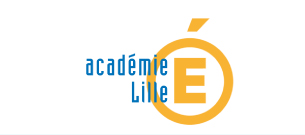 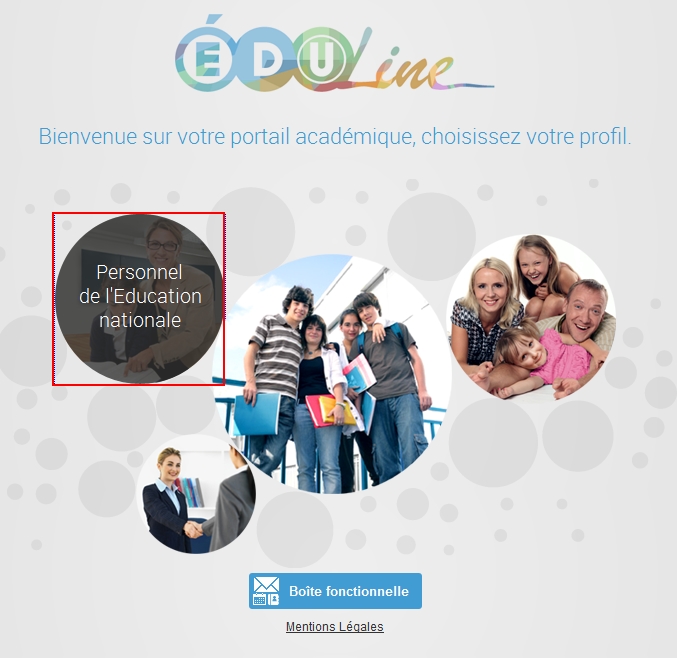 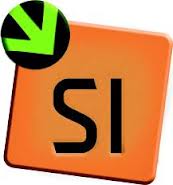 Formation PAF 2014
Document travail 
Comment accéder à M@gistère
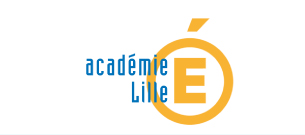 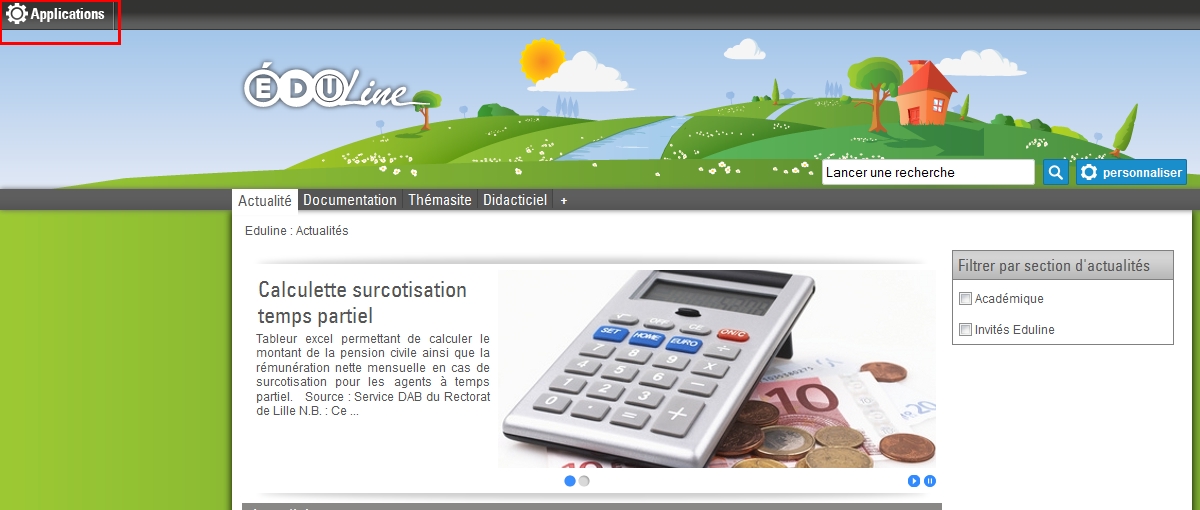 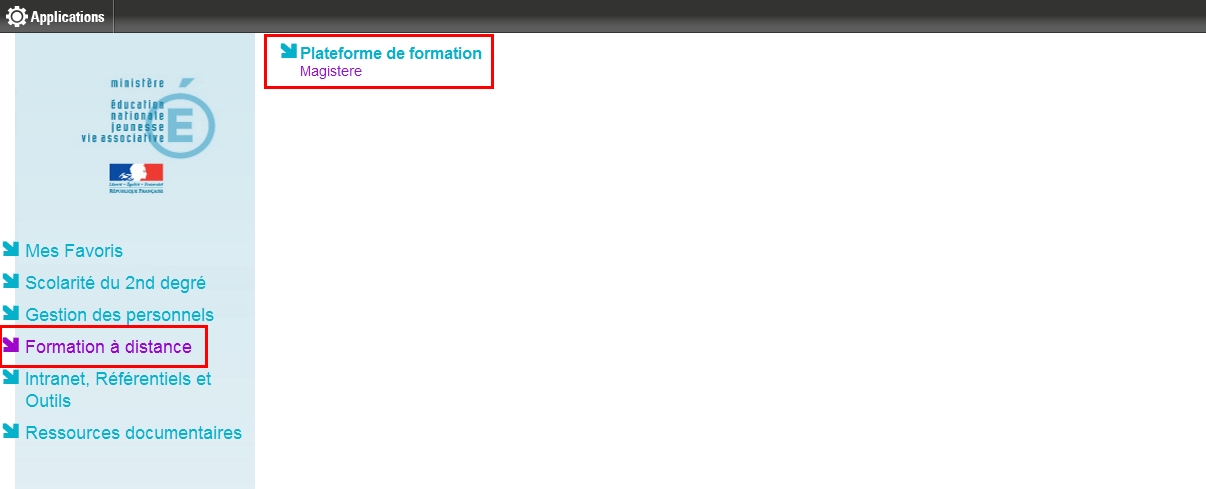 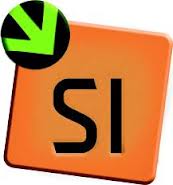 Formation PAF 2014
Document travail 
Comment accéder à M@gistère
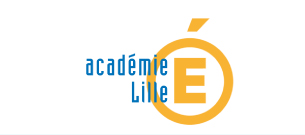 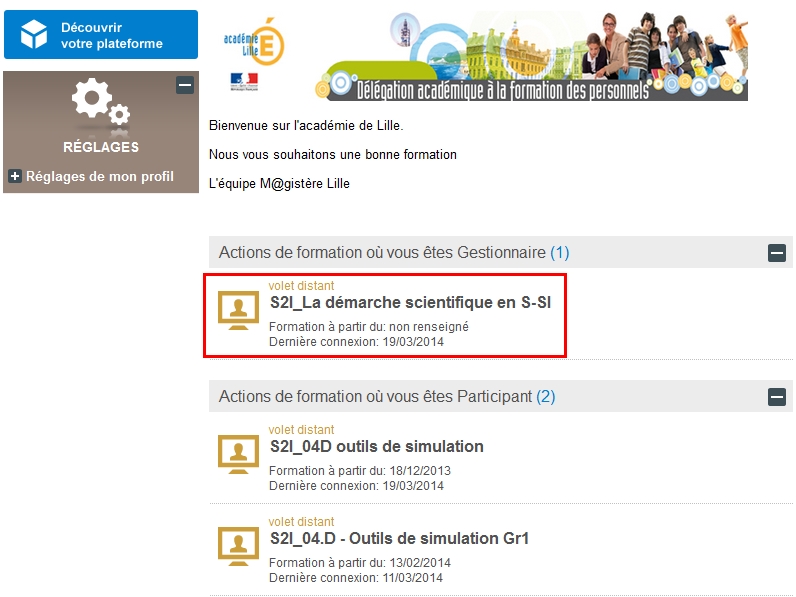 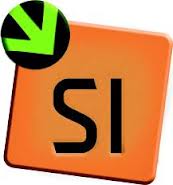 Formation PAF 2014
Document travail 
Contenu du parcours
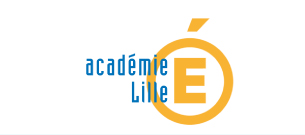 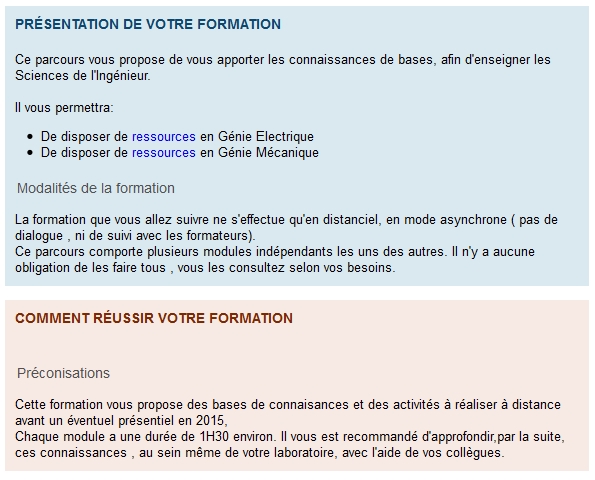 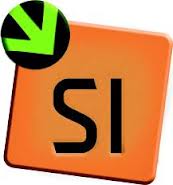 Formation PAF 2014
Document travail 
Contenu du parcours
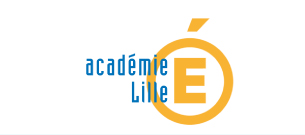 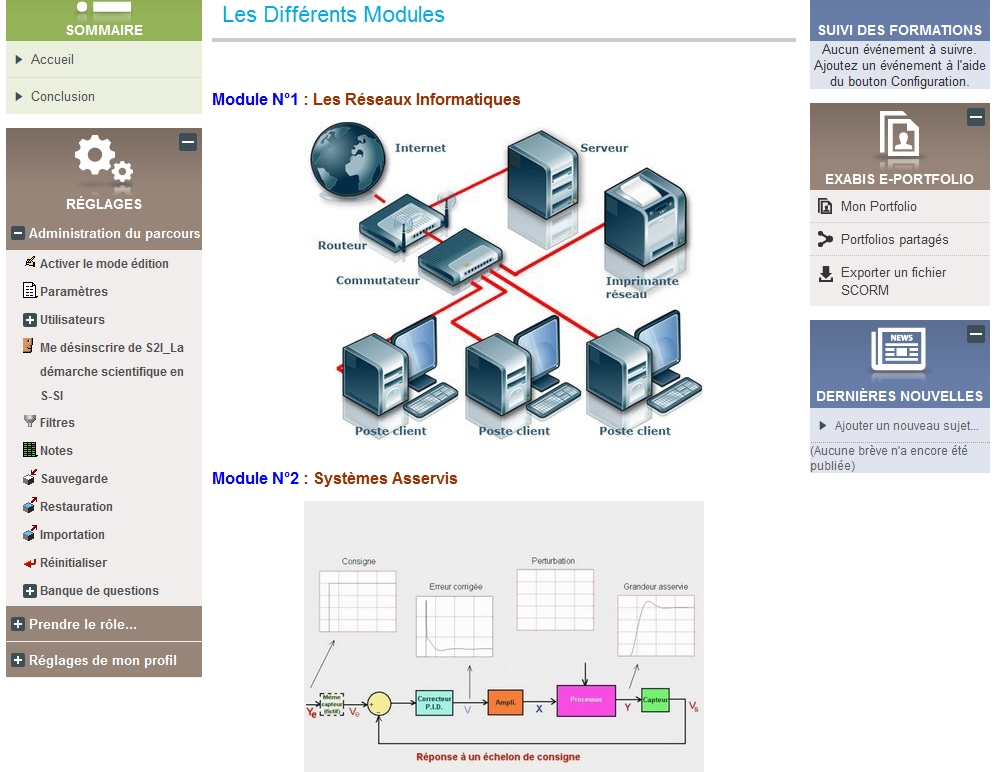 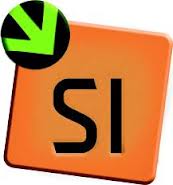 Formation PAF 2014
Document travail 
Contenu du parcours
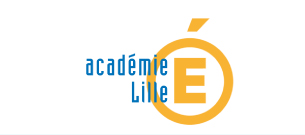 FIN